Зміст
«Пітер ван Мушенбрук ,  та його винаходи»
Голландський фізик , творець «лейденської банки»
1
Зміст :
Біографія :
Наукова діяльність:
1.Народження та сім’я
1. Лейденська банка
2.Навчання
2.Роботи з електрики
3.Подорожі та знайомства
3.«Електрична риба»
4.Праці
5.НАУКОВЕ ВИЗНАННЯ
4.Дослід Франкліна
6.Смерть
5.Теплота і оптика
6.Пірометр
7.Дослідженням міцності будівельних матеріалів
2
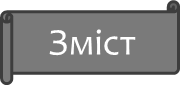 Біографія :
Пітер ван Мушенбрук - народився 14 березня 
1692 р. в Лейдені в сім'ї Яна Йост ван Мушенбрук
 (1660-1707), який заснував перше в Голландії 
виробництво спеціалізованих наукових приладів.
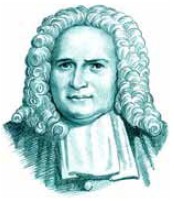 3
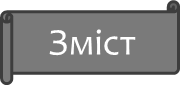 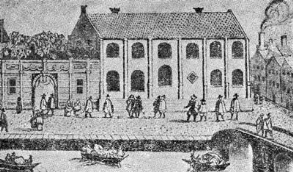 Вивчав у Лейденському університеті медицину, філософію і математику.
В 1715 році отримав ступінь доктора медицини і протягом двох років займався лікарською практикою.
4
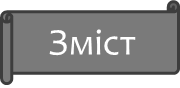 Відправився до Лондона, де особисто познайомився з Ньютоном і
 вчився у нього.
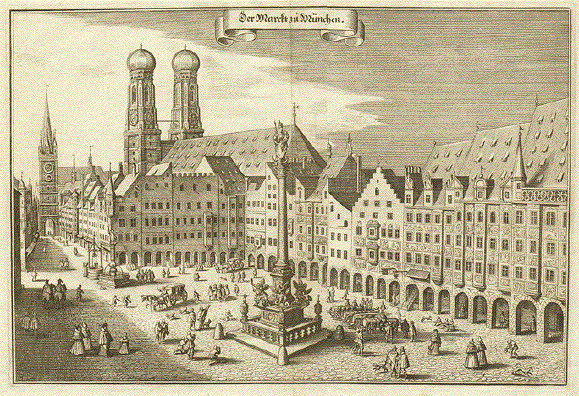 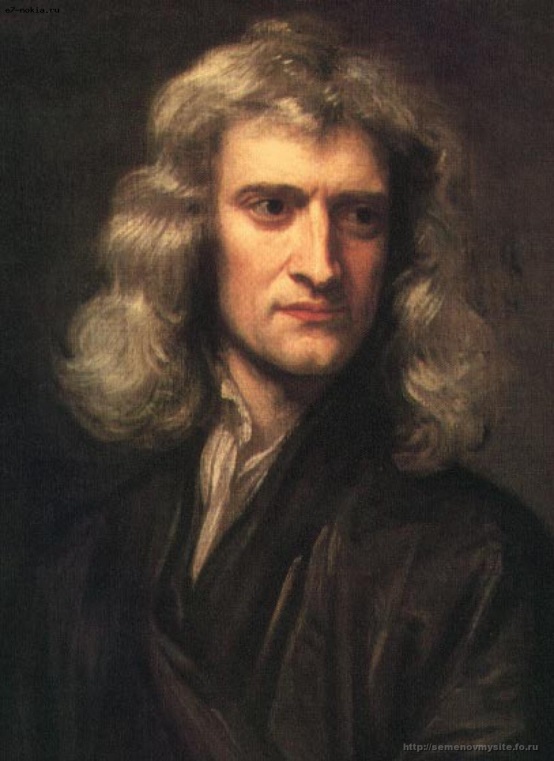 Переїхавши до Німеччини , отримав у 1719 році диплом доктора філософії і зайняв пост професора філософії і математики Дуйсбургского університету.
5
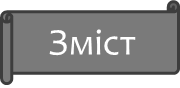 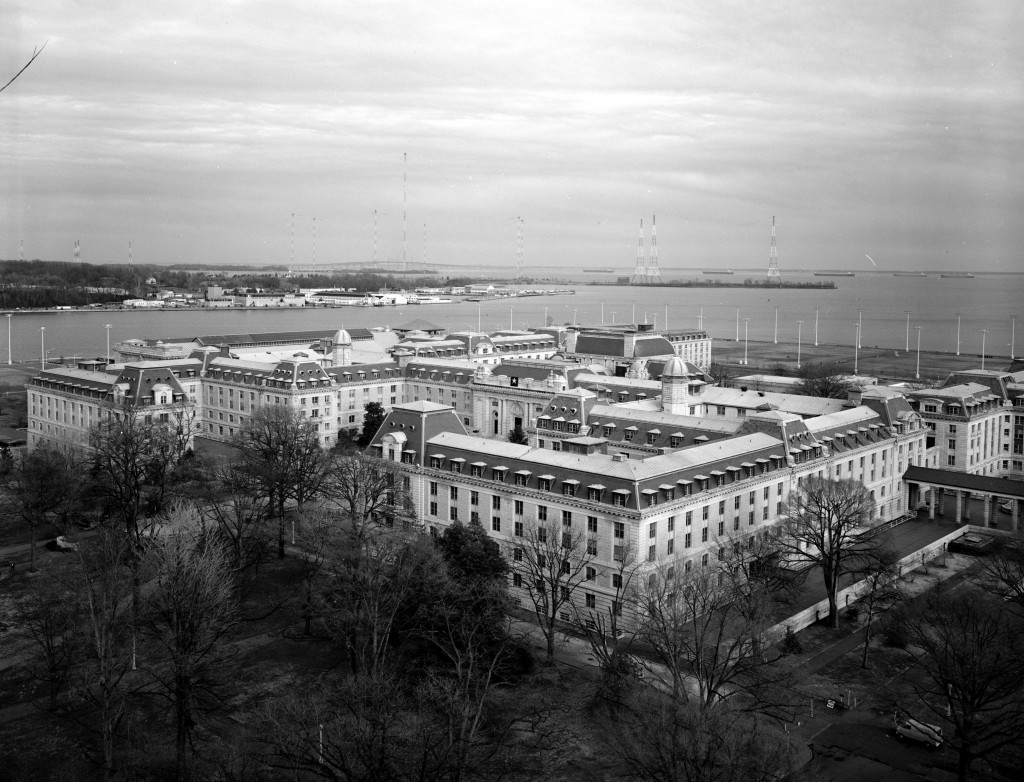 У 1723 році був запрошений до Утрехтського університету , де створив курс фізики (його переклад на голландську мову став першою книгою з фізики на цій мові). 
У 1740 році зайняв кафедру філософії в Лейдені, де залишався до кінця .
При цьому він продовжував володіти фірмою, що поставляла наукові 
прилади у різні країни світу, в тому 
числі в петербурзьку Кунсткамеру.
6
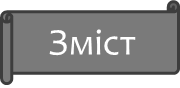 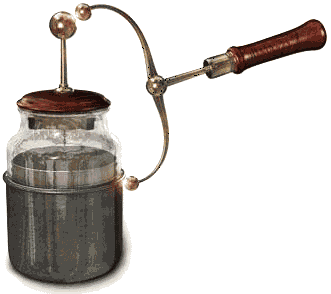 НАУКОВА ДІЯЛЬНІСТЬ:
До числа найбільш відомих досягнень Мушенбрук належить лейденська банку - перший конденсатор, винайдений ним в 1745 році.
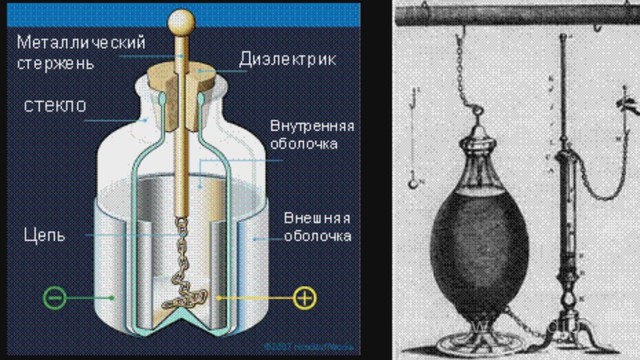 7
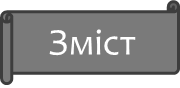 Мушенбрук відомий насамперед своїми роботами з електрики. 
Він звернув увагу на різний характер електризації скла і бурштину, що сприяло відкриттю в 1733 році Шарлем Франсуа Дюфе «смоляного» і «скляного» електрики 
(позитивного і негативного, згідно з термінологією Бенджаміна Франкліна)
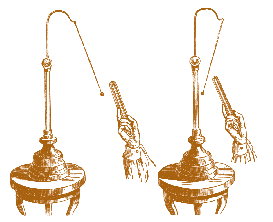 8
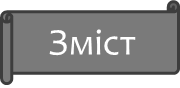 Мушенбрук звернув увагу на фізіологічну дію розряду, порівнявши його з ударом ската (вченому належало перше використання терміну «електрична риба»), провів досліди для перевірки своїх припущень.
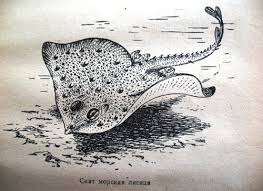 9
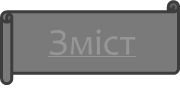 Мушенбрук  заперечив електричну природу 
блискавки, переглянувши свої погляди 
лише після знаменитих дослідів Франкліна
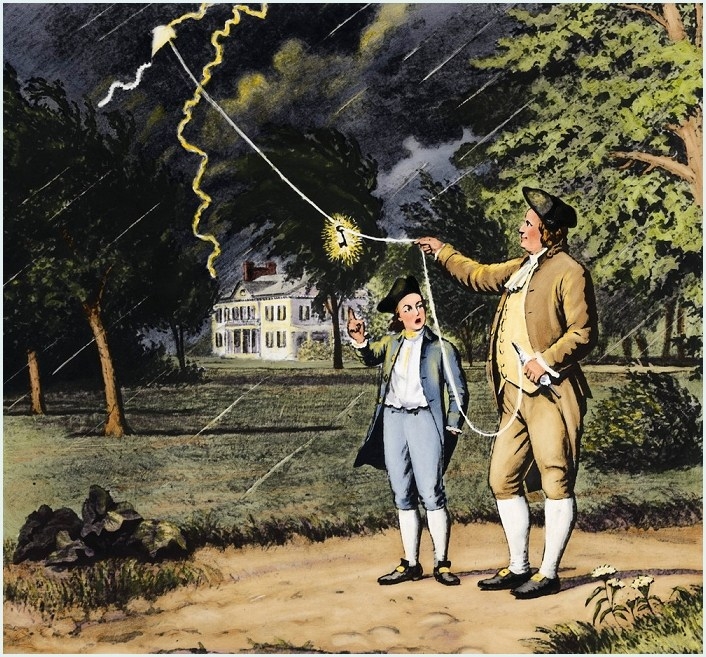 Дослід Франкліна
10
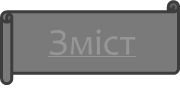 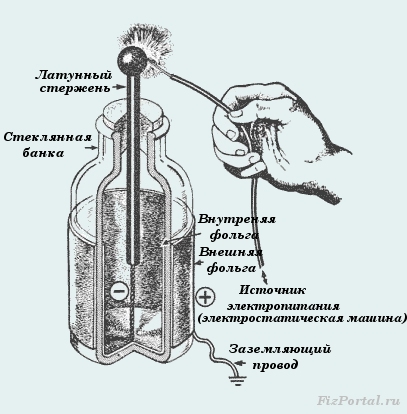 Серед інших наукових тем, якими займався Мушенбрук, - теплота і оптика. Він провів перші досліди по тепловому розширенню твердих тіл, в 1731 році винайшов для цих цілей пірометр, який пізніше використав для визначення температури плавлення ряду металів.
11
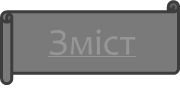 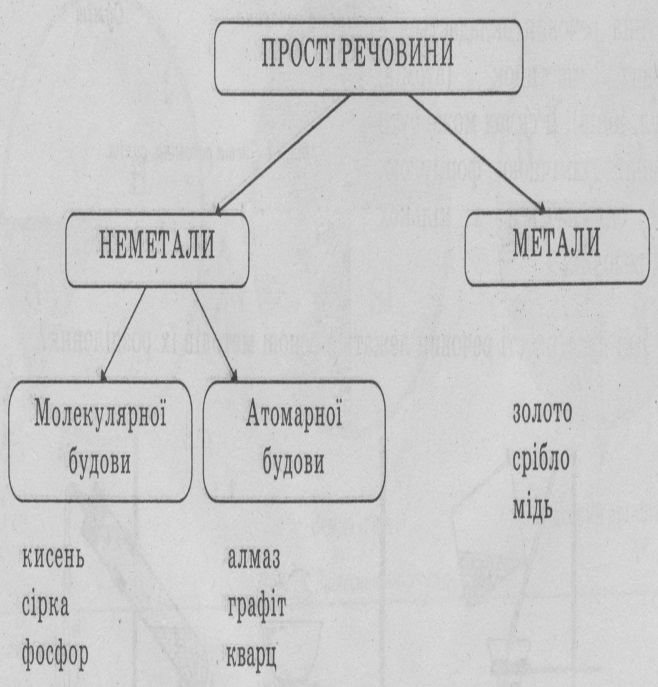 У 1751 році побудував таблиці питомих ваг багатьох речовин. Займався також дослідженням міцності будівельних матеріалів, проблемою поглинання світла різних кольорів в повітрі.
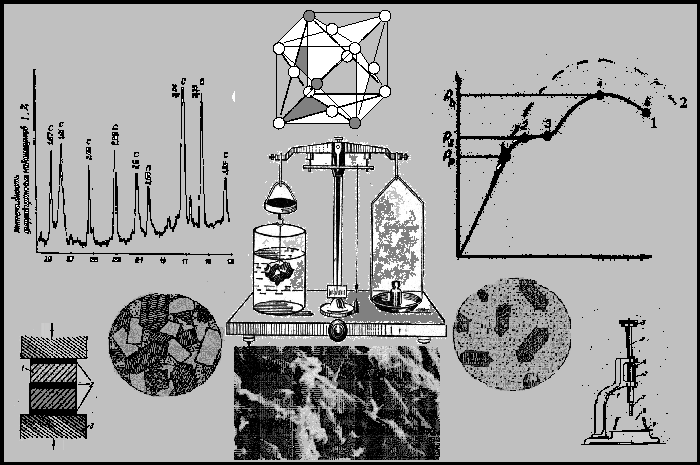 12
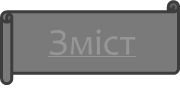 НАУКОВЕ ВИЗНАННЯ:

Член Лондонського королівського товариства (1734)
Член- кореспондент Паризької академії наук (1734)
Іноземний почесний член Петербурзької академії наук (1753)
Іноземний член Прусської Королівської академії наук (1746)
13
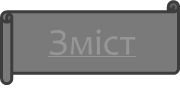 Помер 
ПІТЕР ВАН МУШЕНБРУК (МЮССЕНБРУК )19 вересня 1761 року,
в Німеччині .
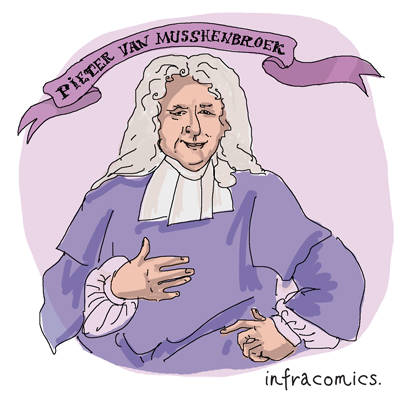 14